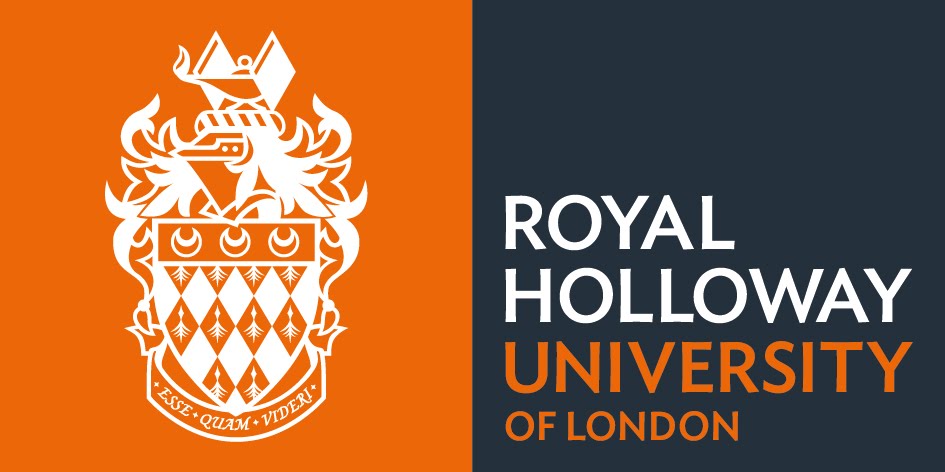 Cybersecurity in the maritime sector -  
A behaviour change approach 

Dr Konstantinos Mersinas

Information Security Group
Royal Holloway University of London

The All-Party Parliamentary Group on Cyber Security15 November 2023
1
The maritime environment
- Increasing digitisation & interconnectivity
- Ship long lifecycles  legacy systems
- Heavily operational (IT & OT)
- Seafarers report: excessive workloads, lack of sleep, job-related worries
 Decision-making, subjective risk perceptions and increased susceptibility to social engineering attacks
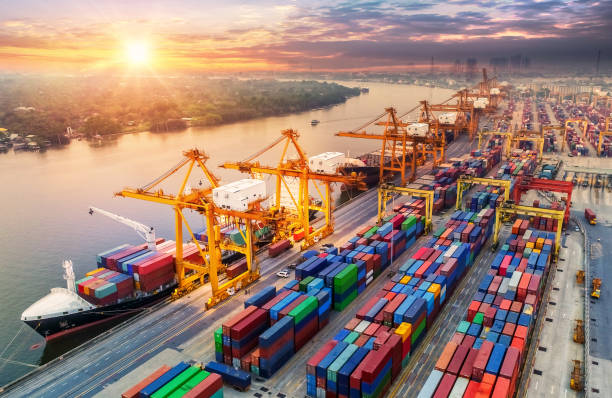 2
The cybersecurity environment
1. Increasing attack surfaces of Cyber Systems 
- Complexity: edge, cloud, IoT  more dependencies
- Dispersion: geographical areas, on board / at port / at the enterprise centres
- Heterogeneity: old and different technologies, blurring of IT/OT boundaries
 
2. Cyber-attacks: become more complex and sophisticated
3. Human error: up to 90% of security breaches 
4. Slow adaptation (maritime sector): architectures, practices, infrastructure   thus, a need for strengthening human behaviour
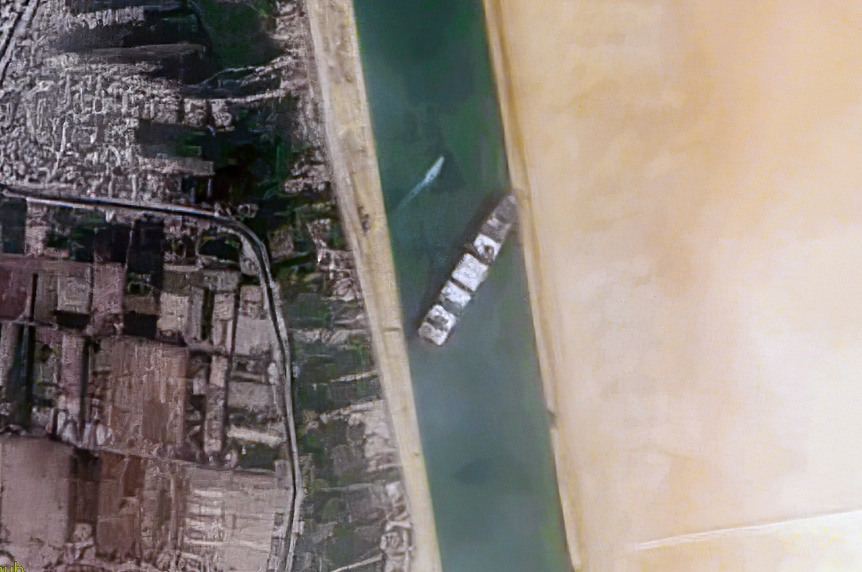 3
Not a new issue
‘Consideration of human element matters should aim at decreasing the possibility of human error as far as possible’, IMO
4
Humans as a target & as a means
Technical aspects  evolution of cryptography, computer security, network security, …

Attacker shift  the opportunistic nature of attackers and their adaptability has shifted attacks to the human
5
Humans - why are we susceptible to attacks?
Bounded rationality
- Cognitive limitations 
- Partial access to information
- Specific time frame

 Phishing attacks
if a specific motivation, interest or emotion is triggered, the individual might fall for the phishing attack
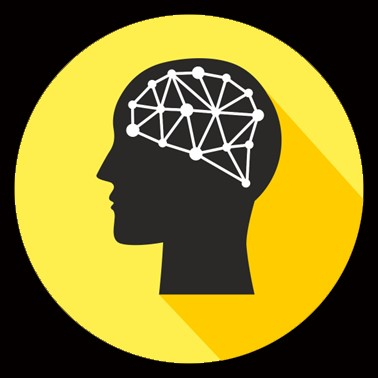 6
Humans
Human  error-producing mechanism 
Human  defensive mechanism  
7
Proposed behaviour change approach: fear appeals & digital assistant
Behaviour change via: 
- Individualised
- Context-dependent
- Dynamic (machine learning based) prompts & messages to staff 

Indivudual: skills, digital literacy, risk perceptions/attitudes
Context: ports, ships, enterprise centres 
Algorithms: train security policies and user behaviour
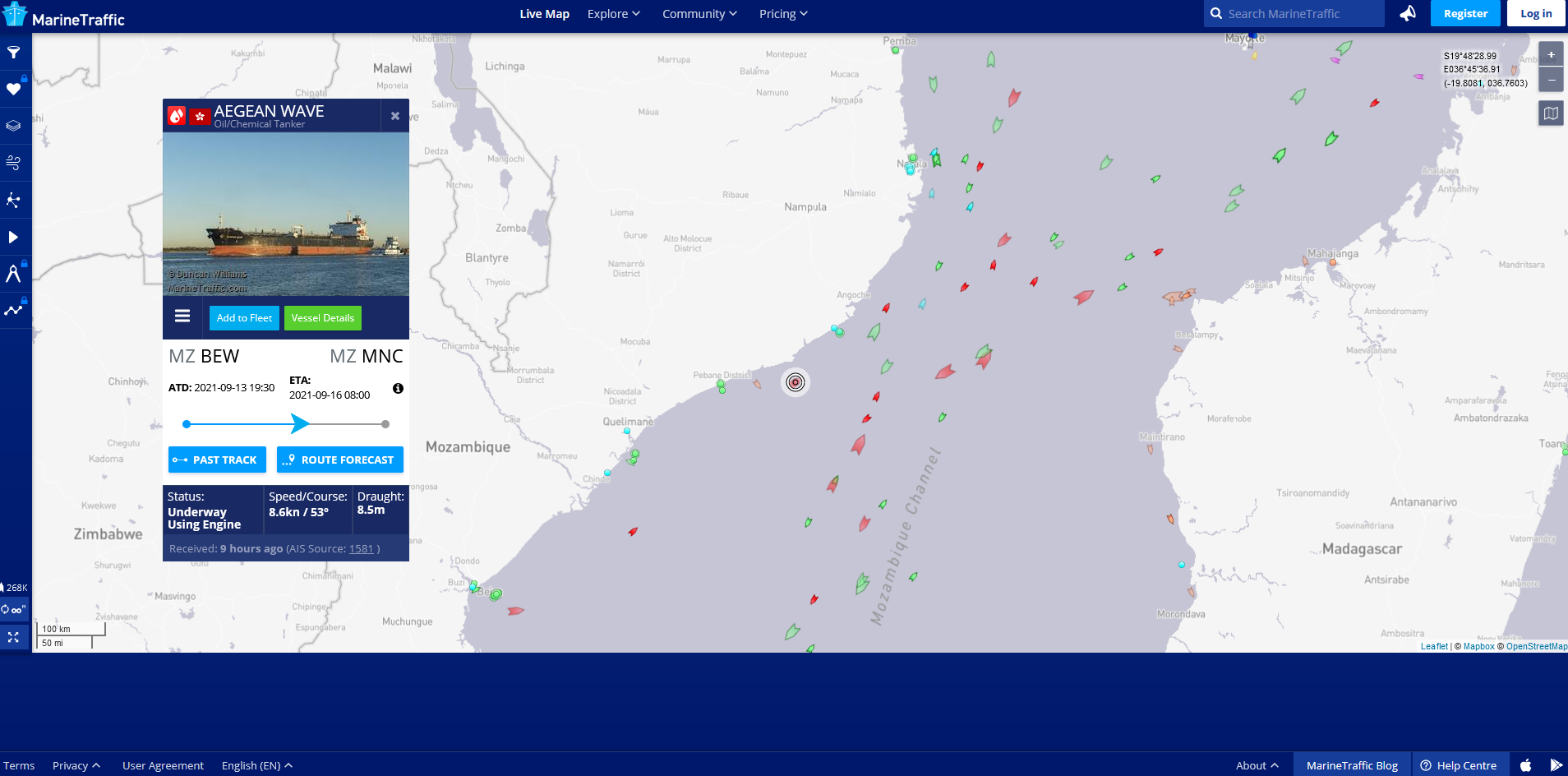 8
Behavioural interventions – Behaviour change
Effect on individual
Security awareness message to users
Result
Appraisals
Perceived threat
Defensive stance
Message is rejected
No action or opposite action
Message
1. Likelihood
2. Impact
1. Likelihood
2. Impact
3. Self efficacy
4. Response efficacy
Perceived efficacy
Desirable action taken;  behaviour change
Protection Motivation
Message is accepted
3. Self efficacy
4. Response efficacy
Fear
9
Thank you!
References 
Mersinas, K. and Chana, C.D., 2022. “Reducing the Cyber-Attack Surface in the Maritime Sector via Individual Behaviour Change”. The Seventh International Conference on Cyber-Technologies and Cyber-Systems.
Contact 
 
Konstantinos.Mersinas@rhul.ac.uk
linkedin.com/in/kmersinas/
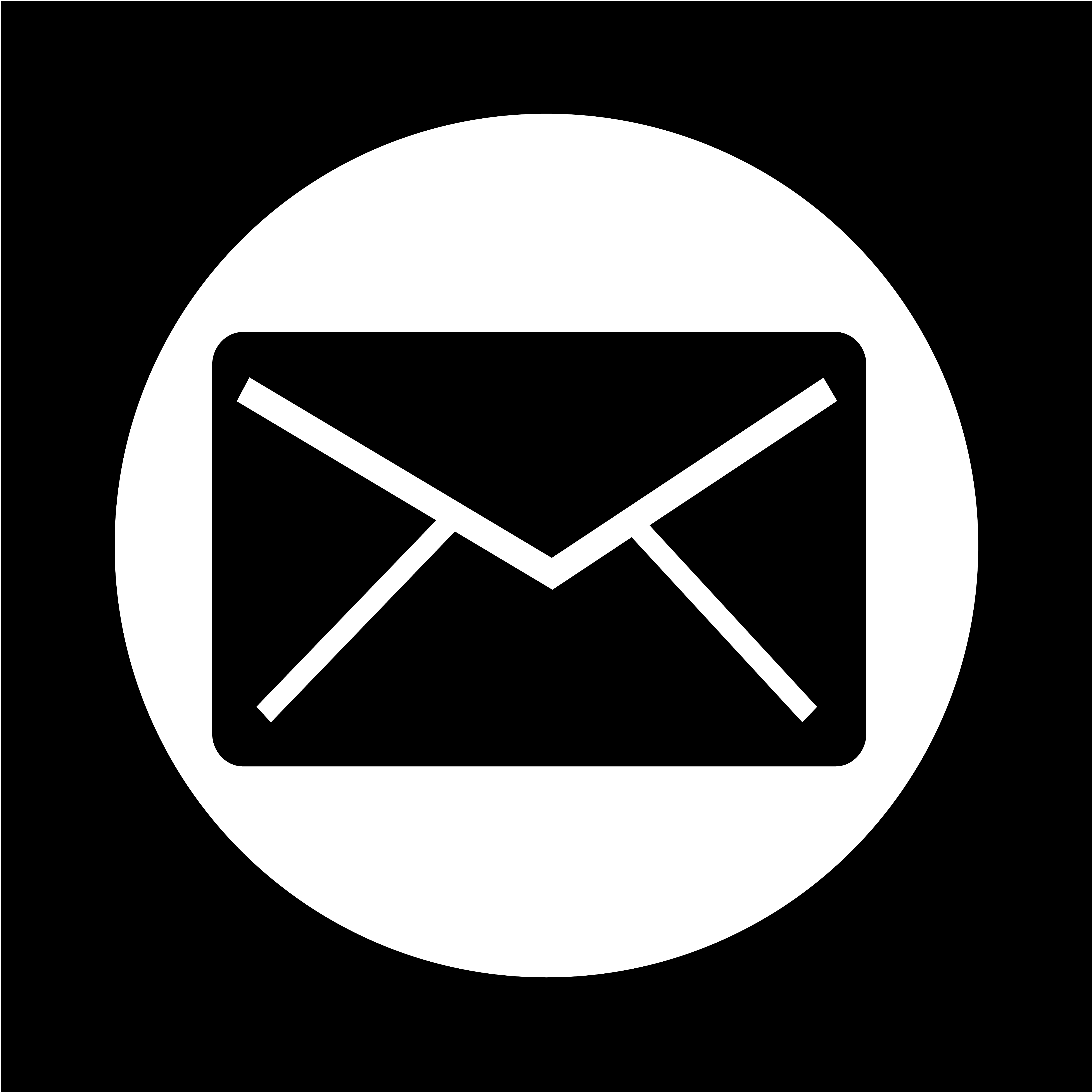 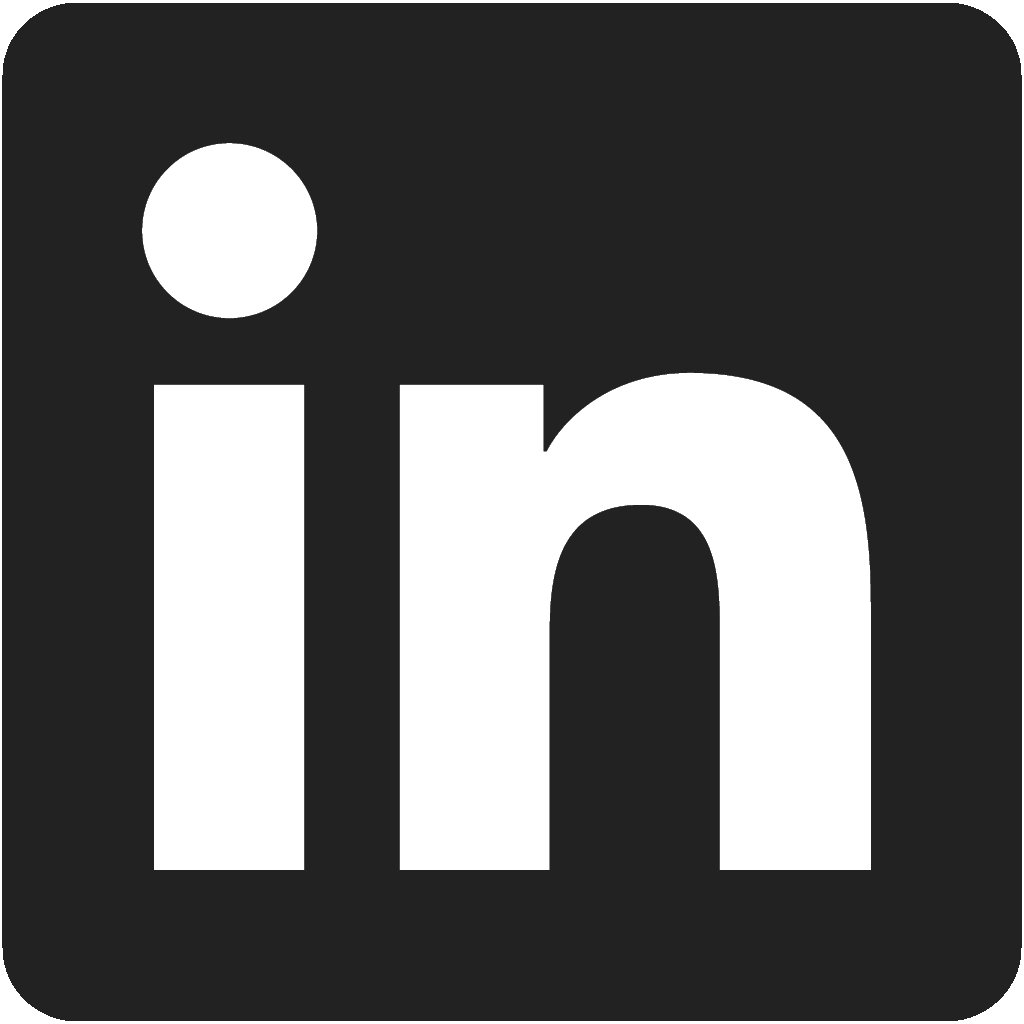 Questions?
10